Unit 8 Countries around the World
The U.K. and Australia
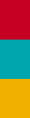 WWW.PPT818.COM
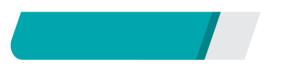 课前自主预习
Lesson 47　The U．K. and Australia
same
as
tower
堪培拉
袋鼠
歌剧院；歌剧
Lesson 47　The U．K. and Australia
in the corner
大本钟
悉尼歌剧院
a famous clock tower
Lesson 47　The U．K. and Australia
is              west             of
the              same
as
Lesson 47　The U．K. and Australia
famous  clock       tower
speak     English
national   animals
one         of
Lesson 47　The U．K. and Australia
west
the             lion
Canberra
white
building
Lesson 47　The U．K. and Australia
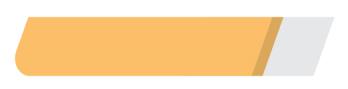 课堂互动探究
词汇点睛
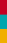 same adj. & pron. 一样(的)；相同(的)
[观察] It has the same colours as the flag of the U．S.
它(英国国旗)和美国国旗的颜色是相同的。
My favourite movie is the same as my brother's. 
我最喜欢的电影和我哥哥最喜欢的一样。
Lesson 47　The U．K. and Australia
[探究] same作形容词，意为“一样的，相同的”，常构成短语be the same…as，意为“……与……在……方面一样”。该短语中间可加入名词，也可连用。其反义短语为________________。
be different from
[注意] be the same as前后作对比的二者要保持一致。
Lesson 47　The U．K. and Australia
[拓展]与same相关的常用短语：
(1)all the same 尽管如此；仍然　例如：
Thank you all the same.
仍然谢谢你。
(2)the same to 对……一样　例如：
The same to you.你也是。
Lesson 47　The U．K. and Australia
活学活用
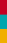 (1)根据汉语意思完成句子，每空一词
鲍勃的衬衣颜色和我的一样。
Bob's shirt has ________ ________ colour ________ mine.
the             same
as
Lesson 47　The U．K. and Australia
(2)单项填空
My schoolbag is the same as ________．
A．he　　　　	B．his
C．him  		D．he's
B
Lesson 47　The U．K. and Australia
句型透视
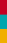 The kangaroo is one of the national animals of Australia.
     袋鼠是澳大利亚的国宝级动物之一。
[探究] “one of(＋形容词最高级)＋可数名词复数”意为“(最)……之一”，该结构作主语时，谓语动词用单数形式。
Lesson 47　The U．K. and Australia
[拓展] “some of＋可数名词复数”表示“……中的一些”，该结构作主语时，谓语动词用复数形式。例如：
Some of the countries are close to China.
这些国家中的一些靠近中国。
Lesson 47　The U．K. and Australia
活学活用
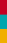 (1)哈佛大学是美国最著名的大学之一。
Harvard University ________ ______ _______ the most famous universities in the U．S.
(2)杰夫正在和他的一位朋友说话。
Jeff is talking to ________ ________ his ________.
(3)我的一些朋友喜欢唱歌和跳舞。 
________  ________ my friends ________ singing and dancing.
is            one             of
one                 of
friends
like
Some                   of
Lesson 47　The U．K. and Australia
课文回顾
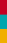 southeast of China
west of China
red, white and blue
blue
the lion
the kangaroo
Sydney Opera House
Big Ben
London
Canberra
English
English